Welcome to my class
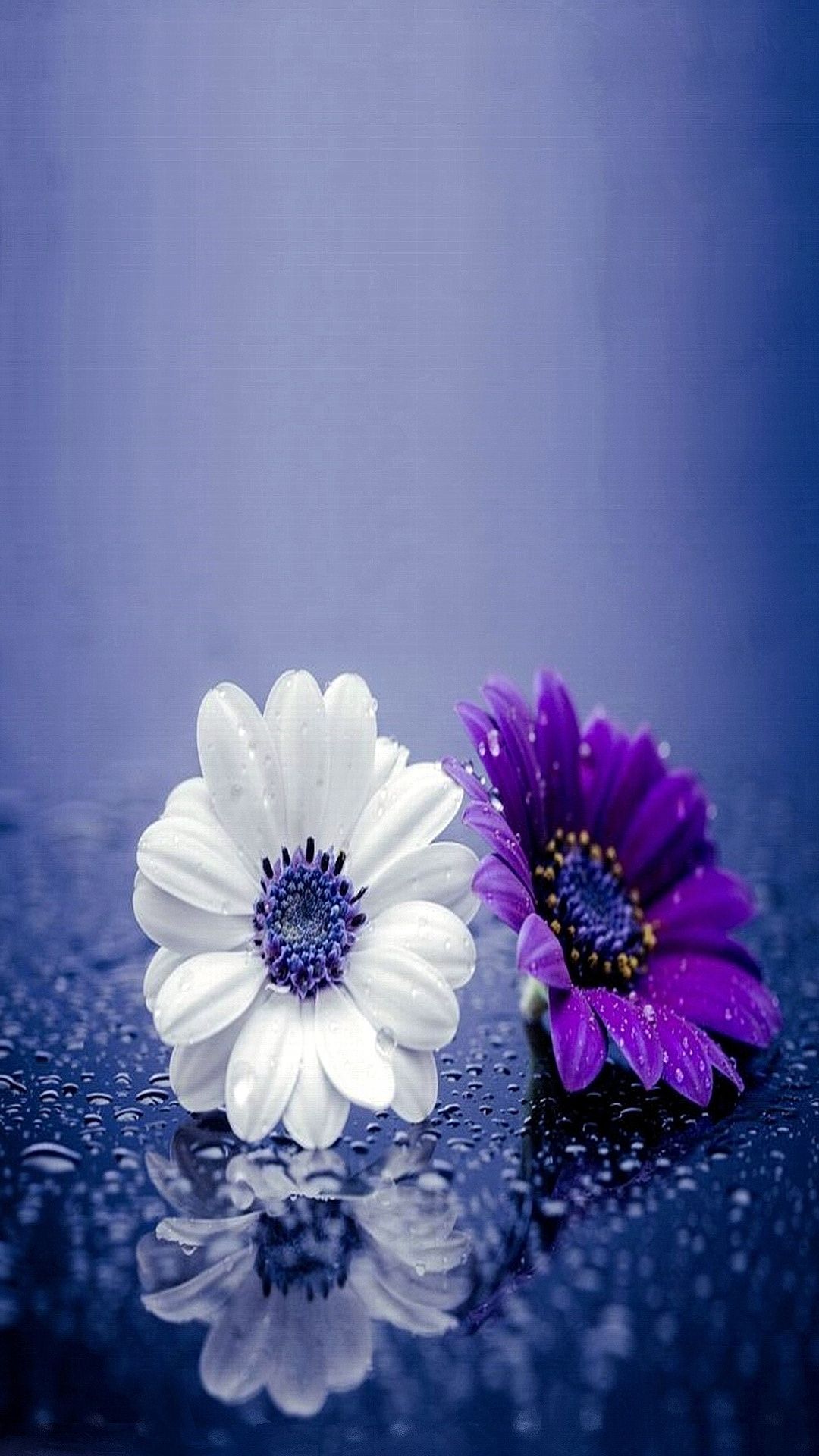 Class: Six
Subject: English
Time: 40
Look at the pictures
Look at the picture
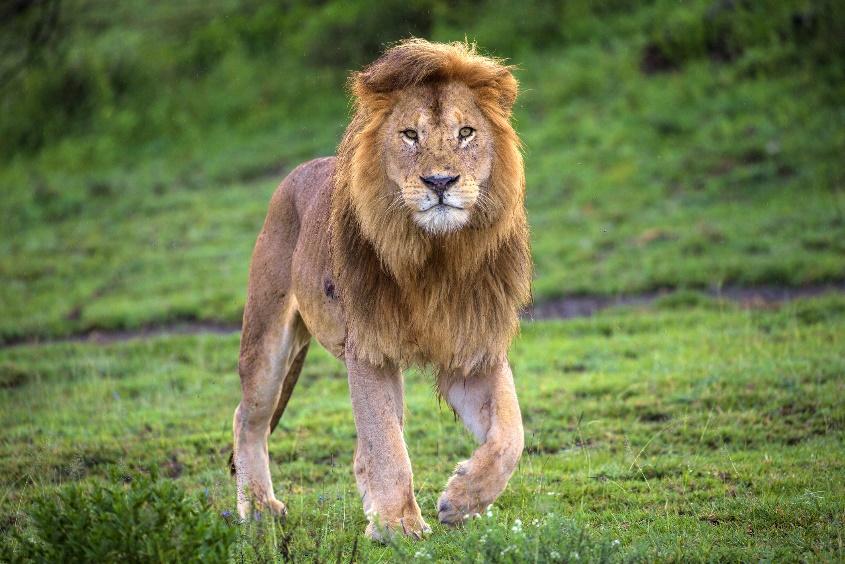 Lion: Mane
Do you know the animal? What is it’s name and identifying mark?
Today’s Lesson
The Lion’s Mane
Lesson:23
Learning outcomes
Students can -
Know the activities of lion
Know  new word’s meaning
Ask and answer question
Silent Reading(go to page no.65)
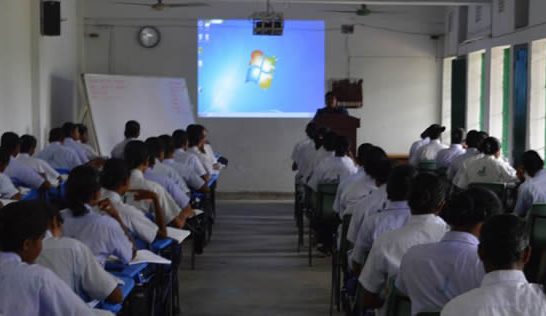 Zebra’s Suggestion
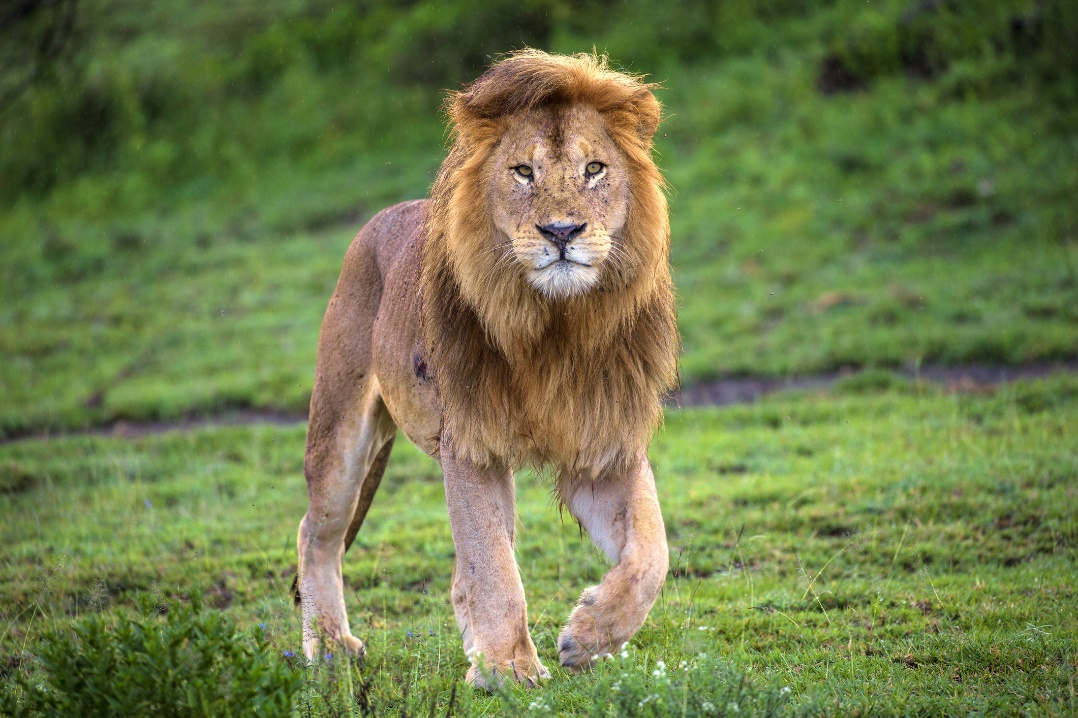 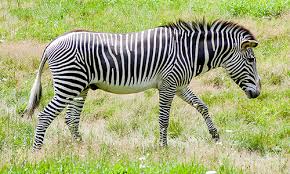 “Flap it up. That will suit you?” the Zebra said.
Giraffe’s suggestion
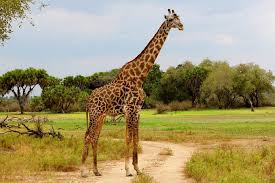 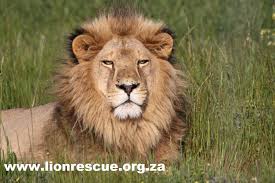 “Yes, it will even look better with a bit of color to match your moustache, “ the Giraffe added.
Hyena’s suggestion
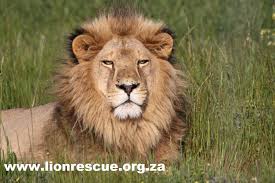 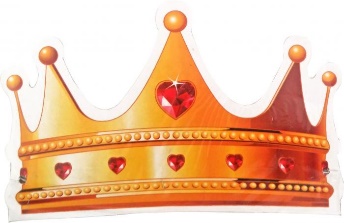 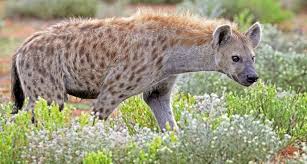 “I know a paper crown is what you need!” cried Hyena.
Snake’s Remark
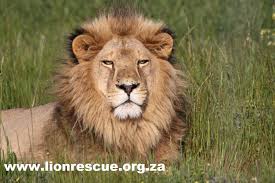 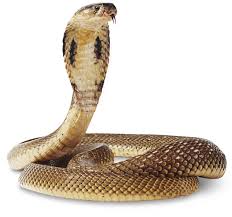 “If a king is a wise king, nobody cares about his hair style.”
Key Words:
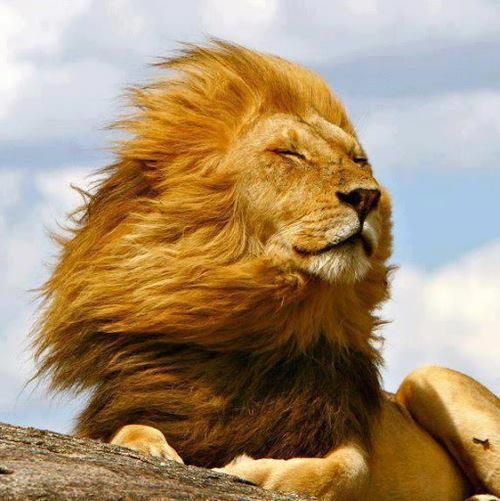 Long hair on the neck of a lion.
Mane
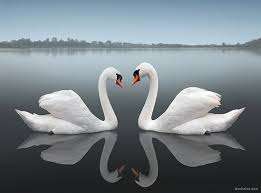 Reflection
Mirror image.
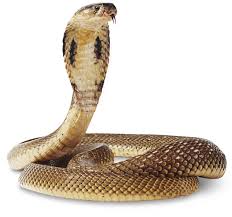 Raise
Lift or move upwards.
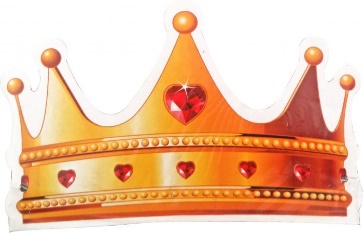 A cap of a king or a queen.
Crown
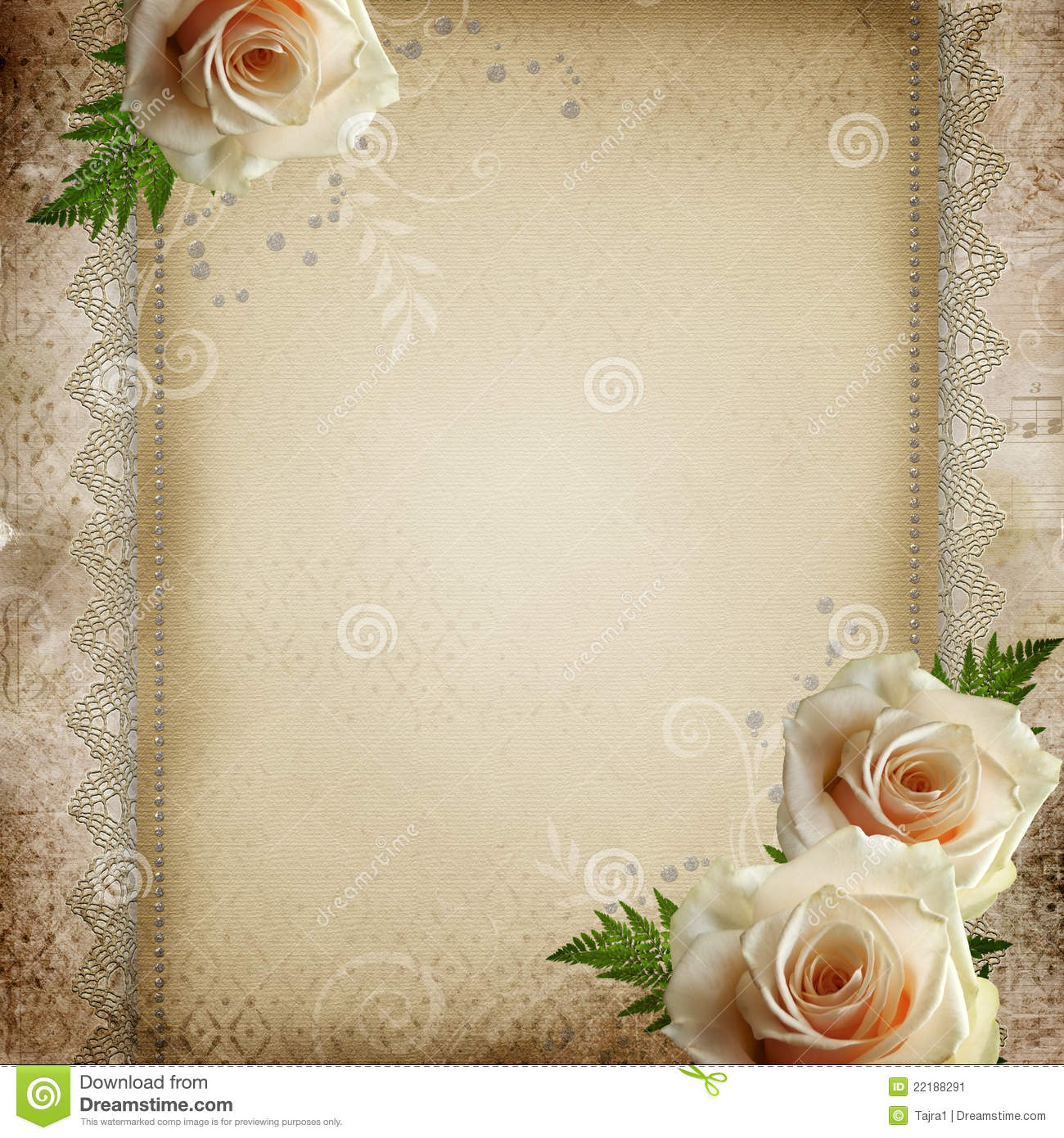 Group Work
A. What did the lion see into the river?
B. Where was the lion sitting?
Evaluation
Fill in the gaps:
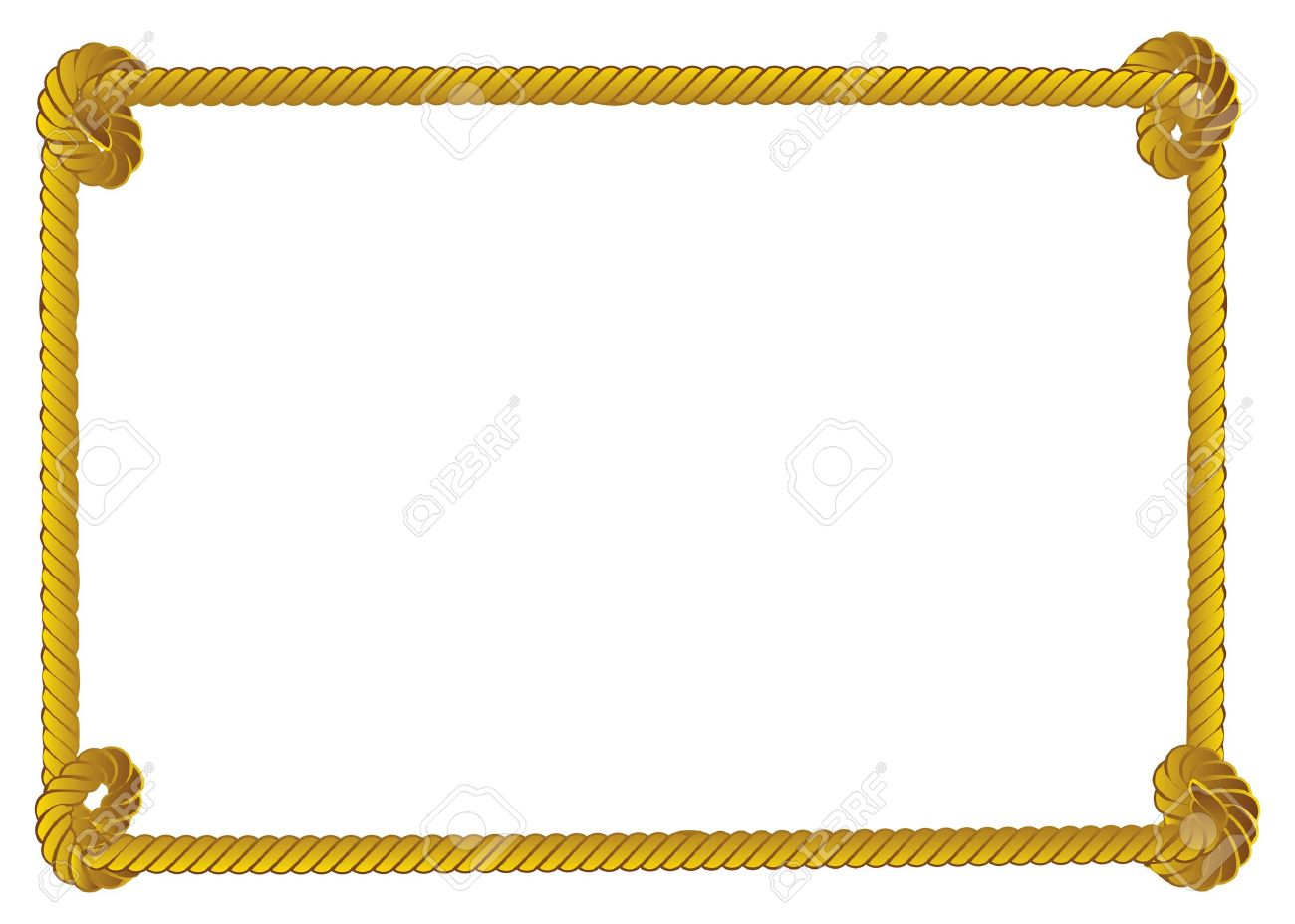 Once there(a) …….a lion. He(b)………to change his hair(c))……….So, the animals of the(d) …… Suggested him in different (e)……
Answer:
(a) was
(b) wanted
(c) style
(d) jungle
(e) way
Home Work
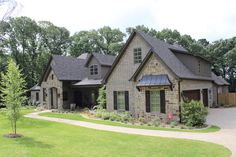 What is the moral of the story?
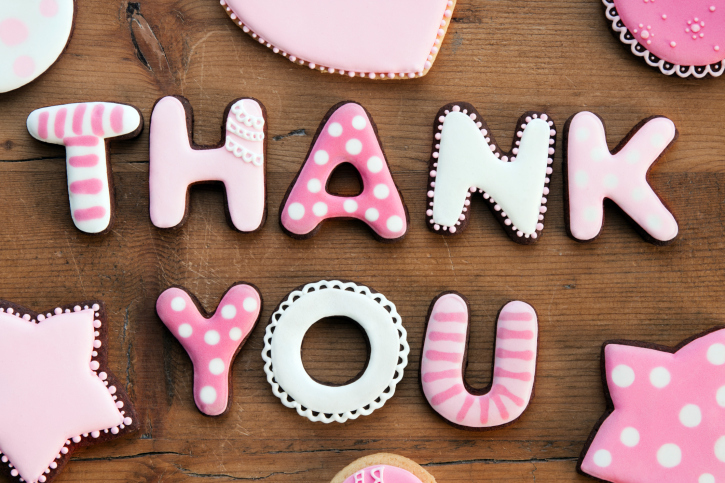